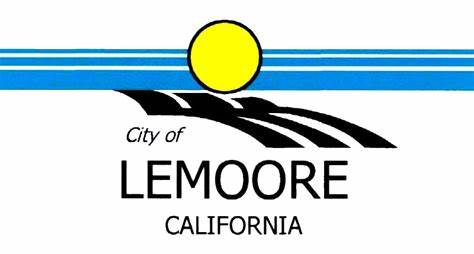 A
D
U
CCESSORY
WELLING
NIT
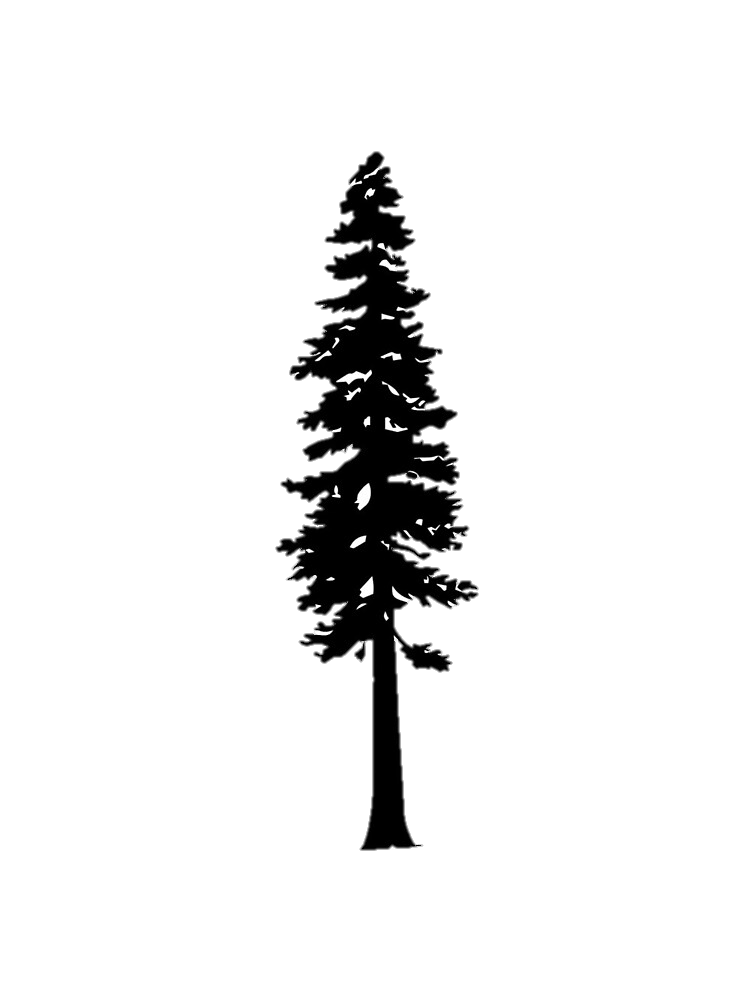 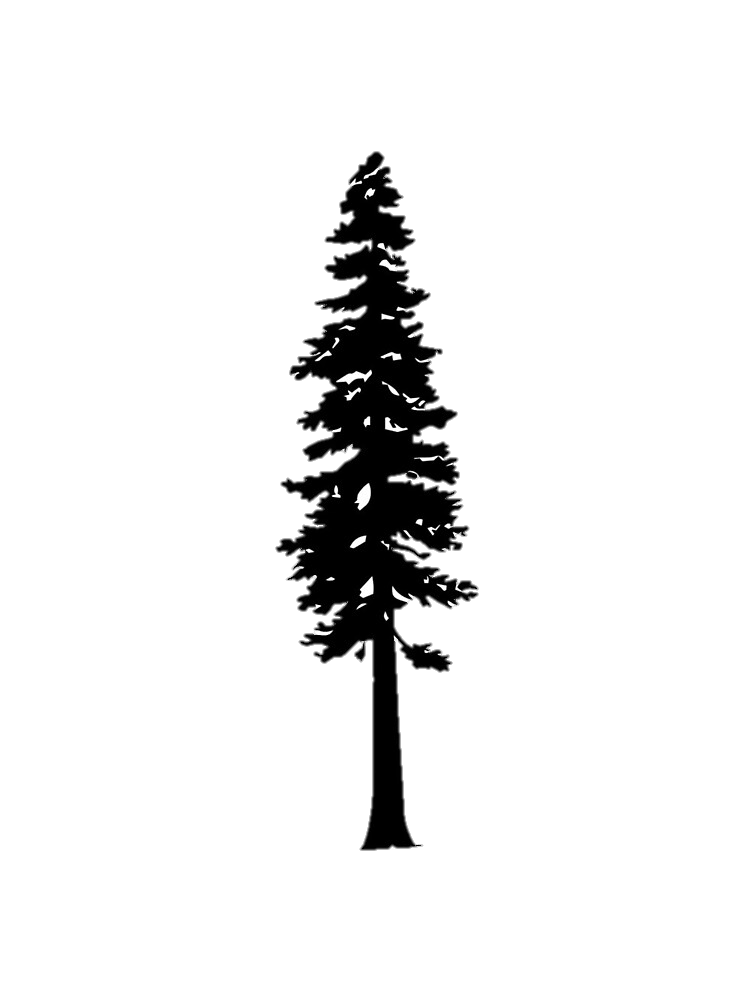 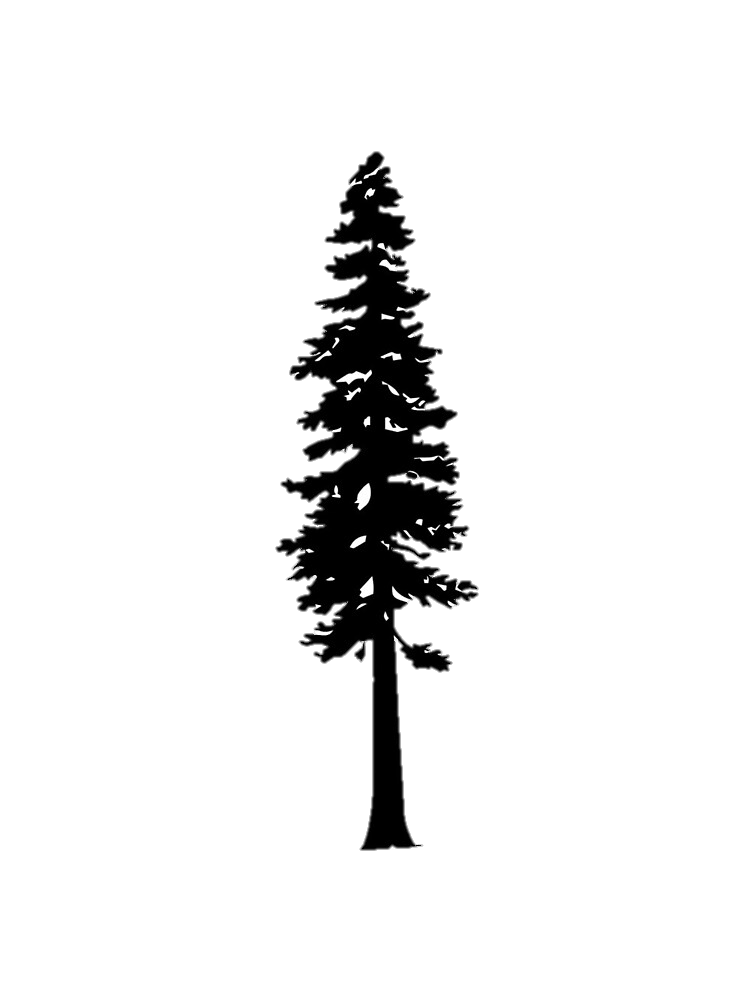 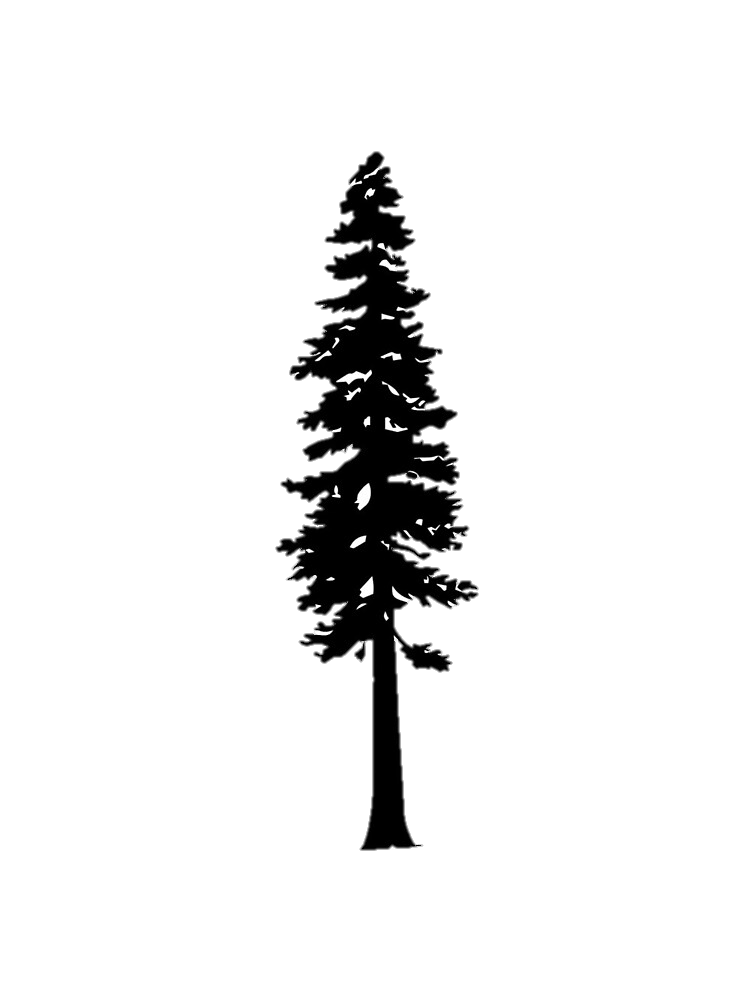 For more information, visit: https://lemoore.com/departments/community-development#/
AN OVERVIEW
DEFINING ADUs
ADU CHARACTERISTICS
An ADU is a secondary housing unit on a single – or multi-family residential lot that provides complete independent living facilities including kitchen and bathroom facilities for one or more persons. Also known as: second units, guest cottages, in-law suites, casitas, etc.
Accessory and adjacent to a primary dwelling unit, existing or proposed. 
Smaller than the average U.S. single-family residential dwelling unit. 
Often owned by one owner on a single- or multi-family residential lot.
Cannot be sold as a separate legal asset.
ADU BENEFITS
A JUNIOR ADU is an ADU of no more than 500 sf. and is contained entirely within an existing primary single-family dwelling unit, including an attached garage.
More cost-effective to build.
Income-generating and wealth-building. 
Increase housing supply and choice.
Support aging-in-place. 
Provide housing that is closer to jobs and amenities.
TYPES OF ADUs
EXAMPLE LOT
PUBLIC STREET
ATTACHED ADU
Attached to a primary dwelling unit
DETACHED ADU
Separated from a primary dwelling unit
GARAGE
PRIMARY RESIDENCE
ADU
City of Lemoore| ADU Overview (version 1. dated July 2024)
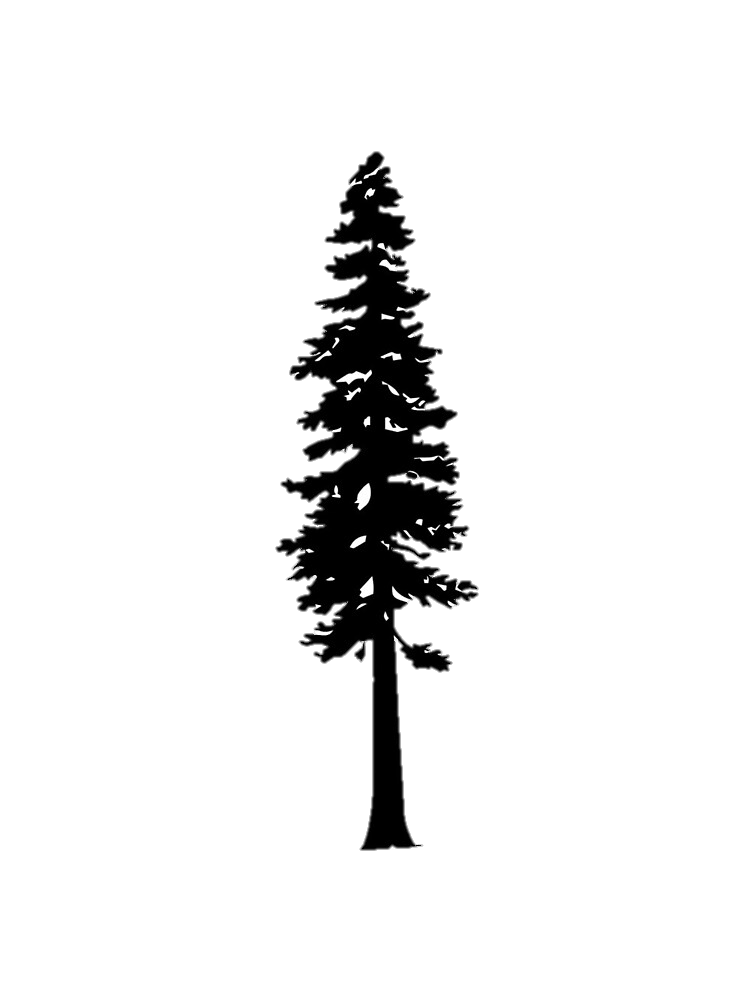 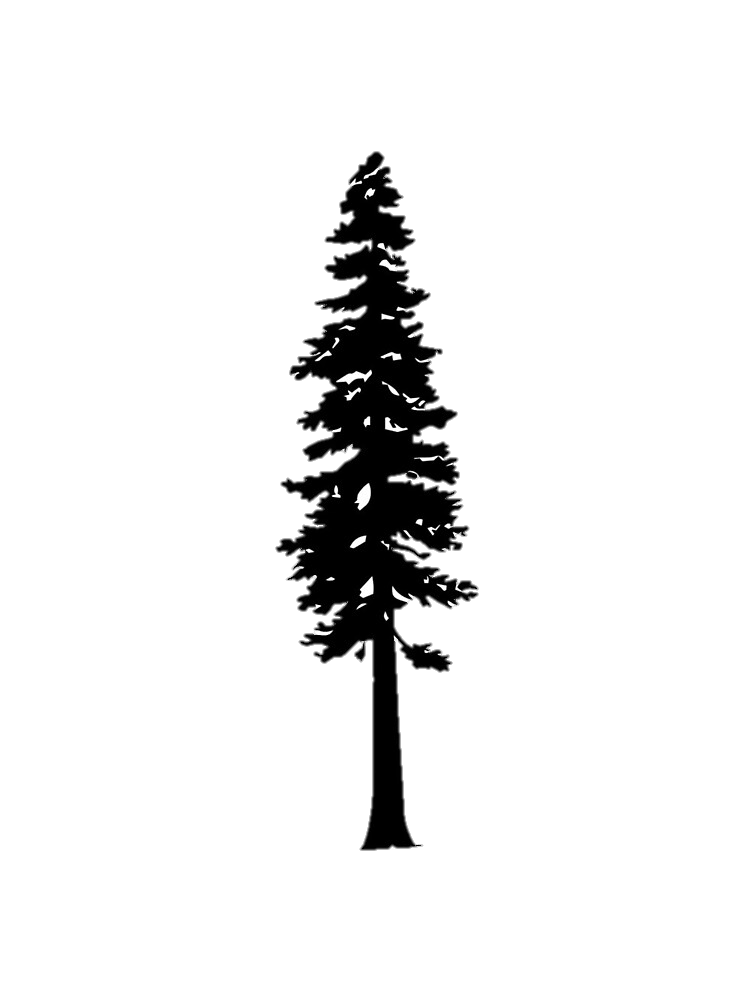 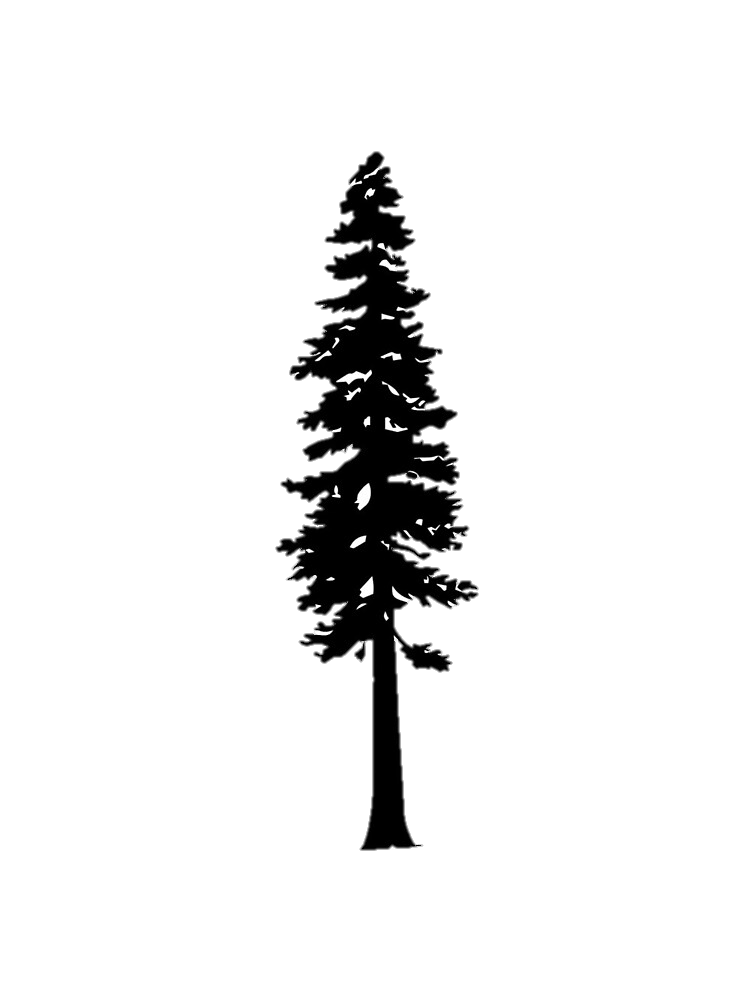 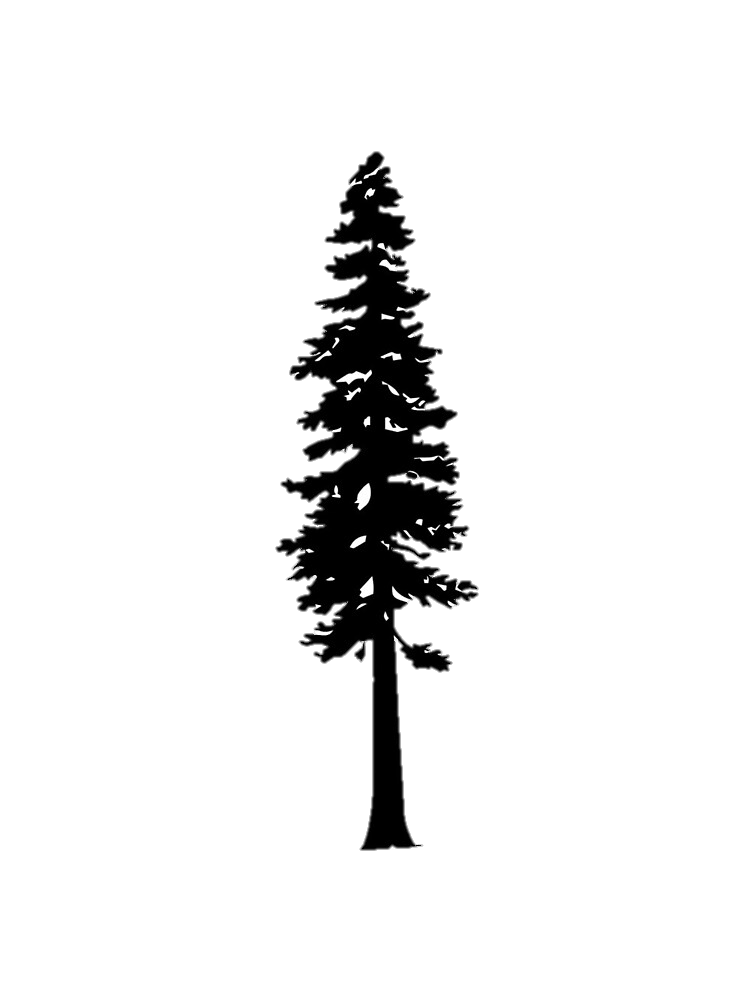 INTERNAL CONVERSION
Within a primary dwelling unit
GARAGE CONVERSION
Garage converted 
to an ADU